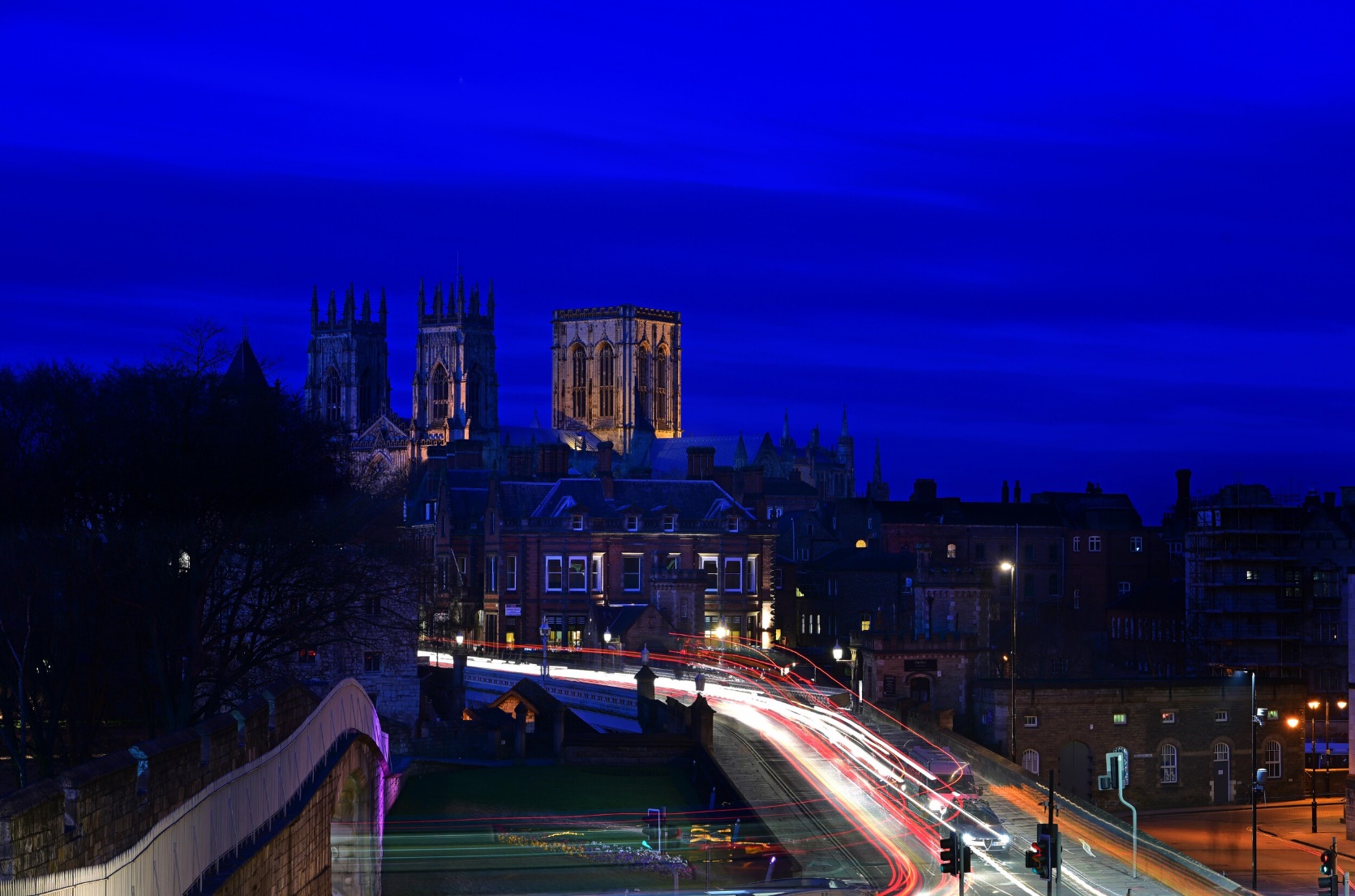 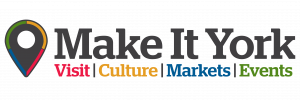 THE IMPACT OF CONFERENCE TOURISM IN YORK IN 2022:
YORK VS. UK RESULTS
Conference tourism in York is recovering at a slower rate compared to the national average. However, conference visitors to York are more likely to be staying overnight, staying longer, and paying a higher residential rate. Also, a higher proportion of conference business is generated from outside the region, including overseas.
7,200 business events
-52% vs. 2018

UK: 1.02 million
-31% vs. 2018
363,000
delegates1
-59% vs. 2018

UK: 74.6 million
-22% vs. 2018
745,000
delegate days2
-46% vs. 2018

UK: 119.6million
-22% vs. 2018
£95.3m
spend in York3
-33% vs. 2018

UK: £16.3 billion
-11% vs. 2018
DIMENSIONS OF THE CONFERENCE MARKET IN 2022:
Av. no. of conferences per venue:
Av. delegates per event: 
(74% had fewer)
Av. conference duration in days:
233
UK Av. 292
50
UK Av. 73
2.0
UK Av. 1.6
1 Includes the number of accompanying partners. 
2 Includes the number of days that delegates stay in York for leisure purposes after a conference. 
3 Gross delegate spend in York, including spend by accompanying partners and leisure extenders.
Full report prepared by RJS Associates Ltd based on a sample of 13 York venues who submitted responses to the 2022 UK Conference and Meeting Survey (UKCAMS). Data not available for 2019-2021